LAVORETTI
GREST 2023
Portafoto dei Ricordi
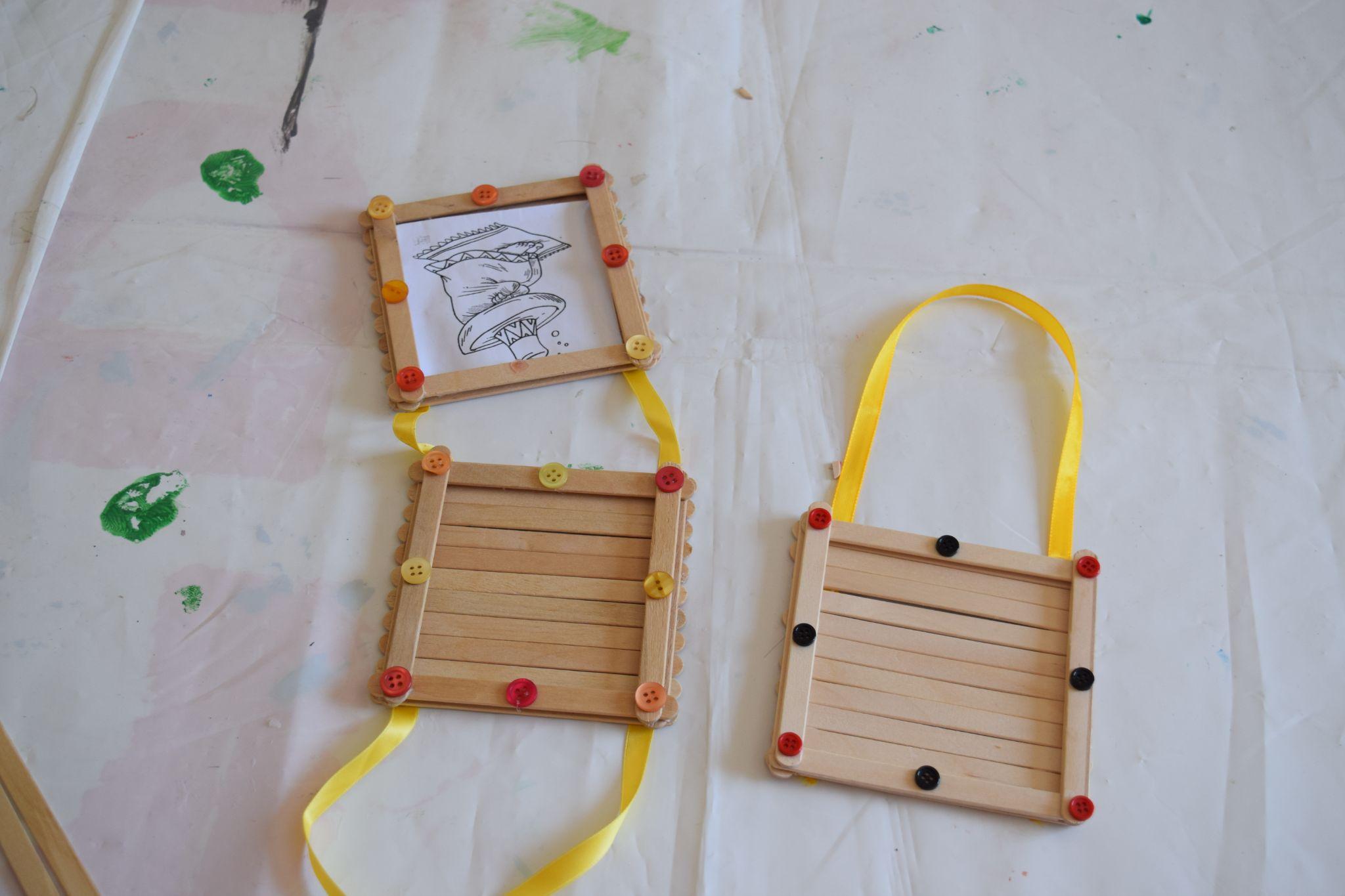 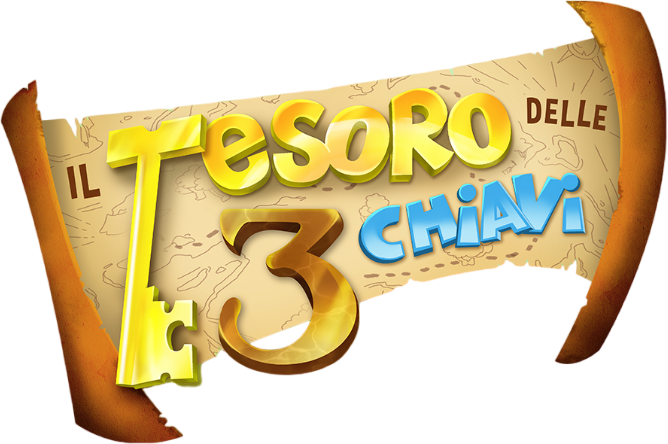 GREST 2023
Vasetto a Sonagli
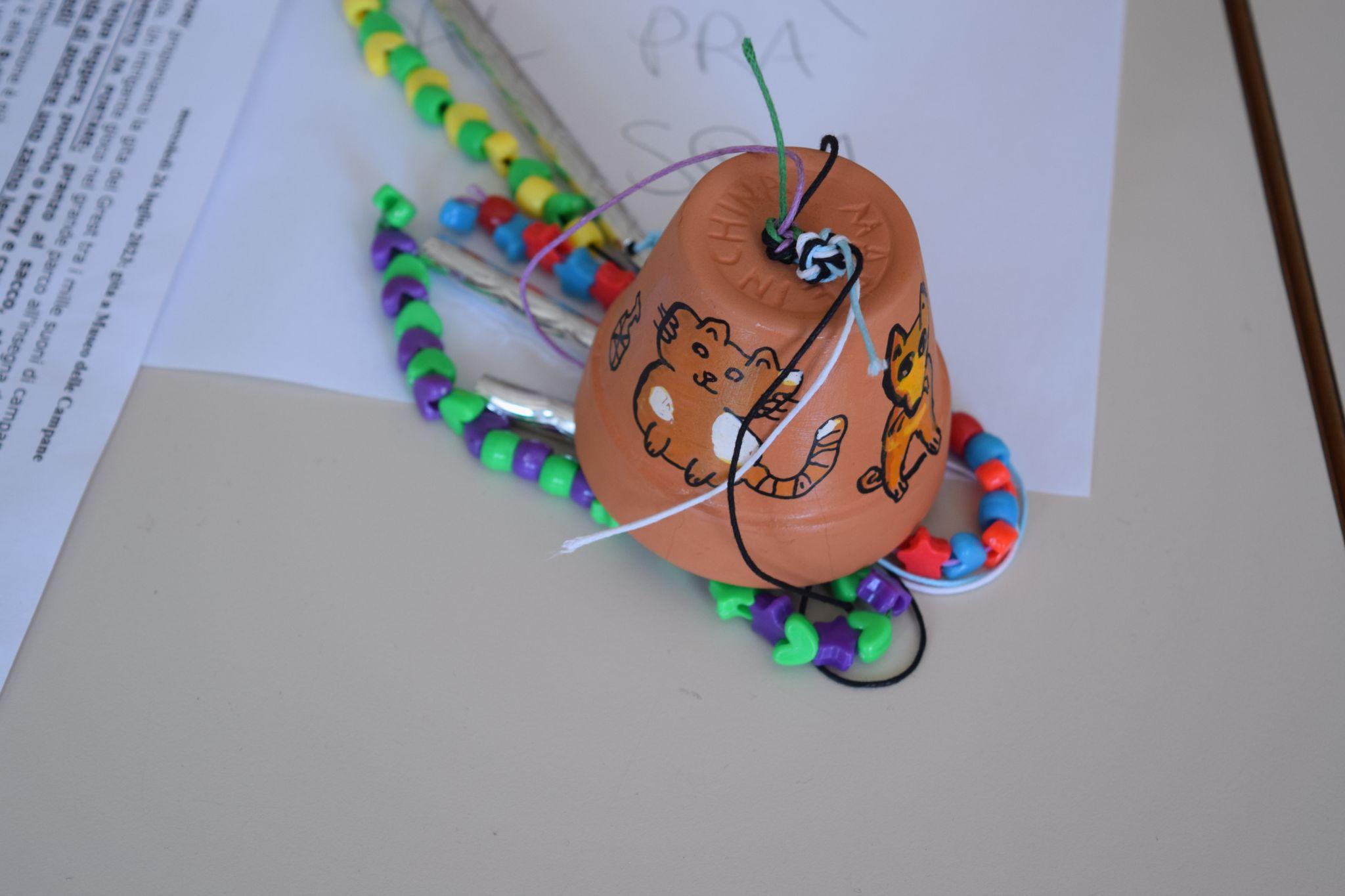 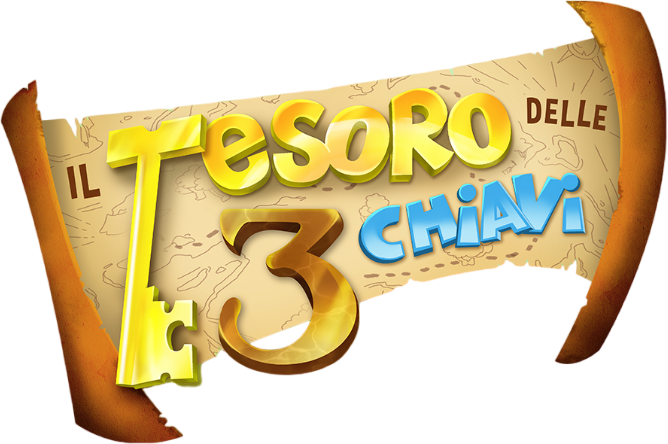 GREST 2023
Pietre Indigene
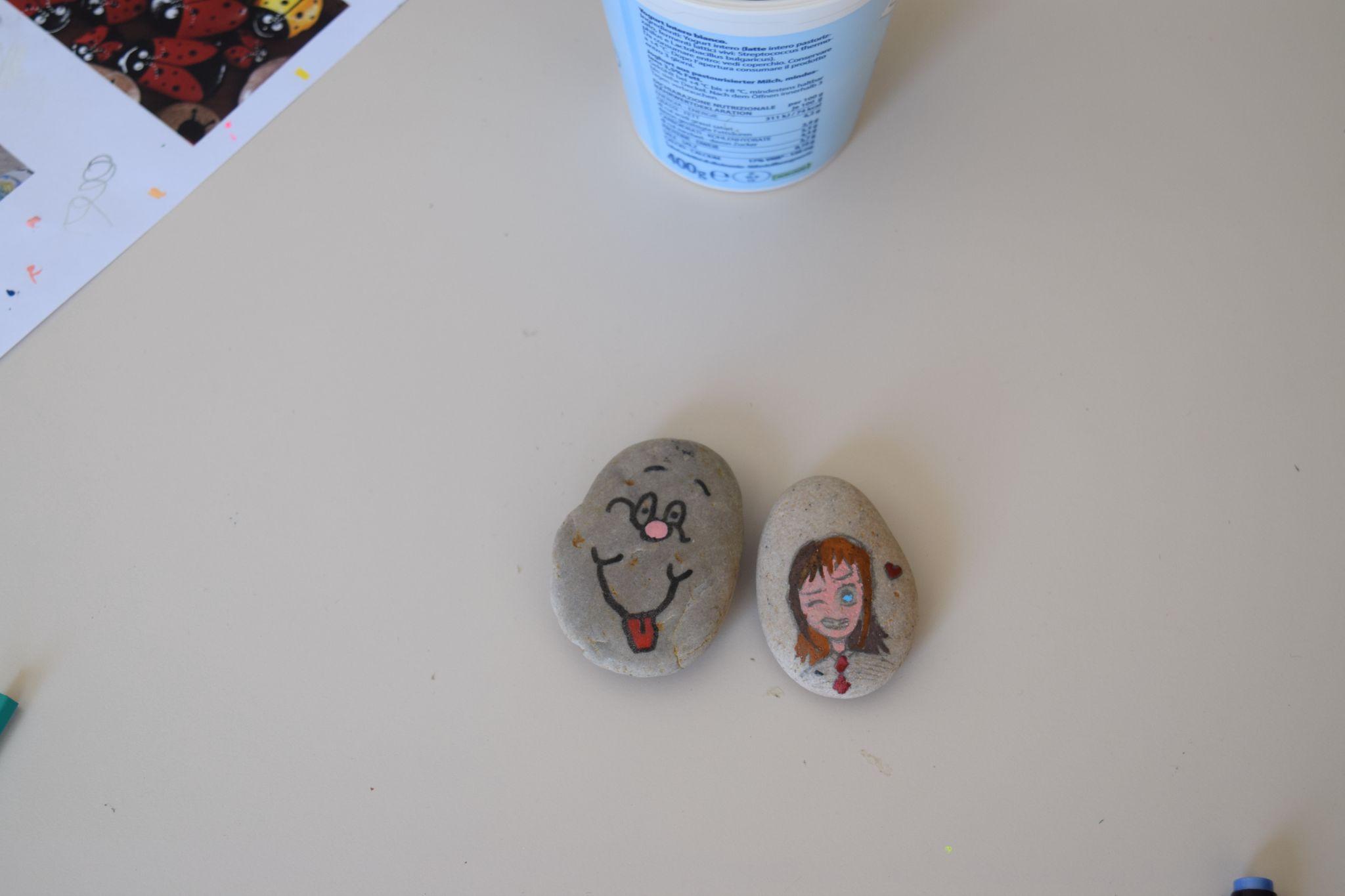 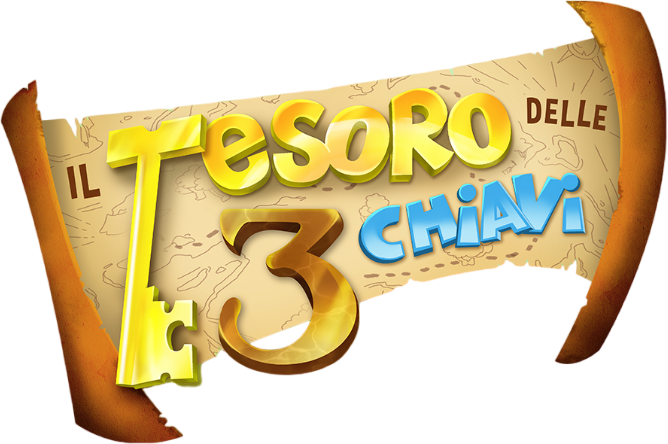 GREST 2023
Astuccio di Alex e la Sua Banda
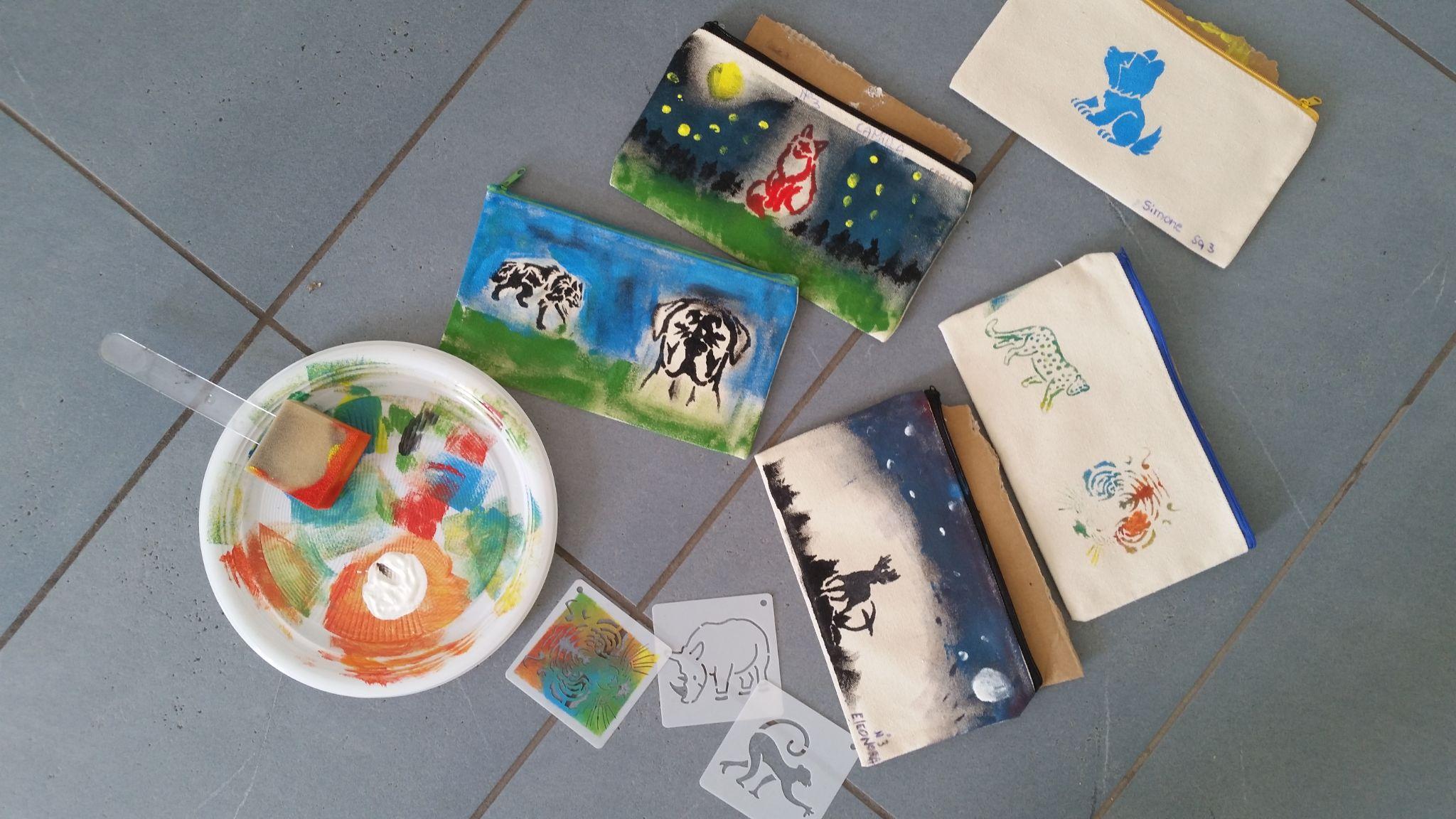 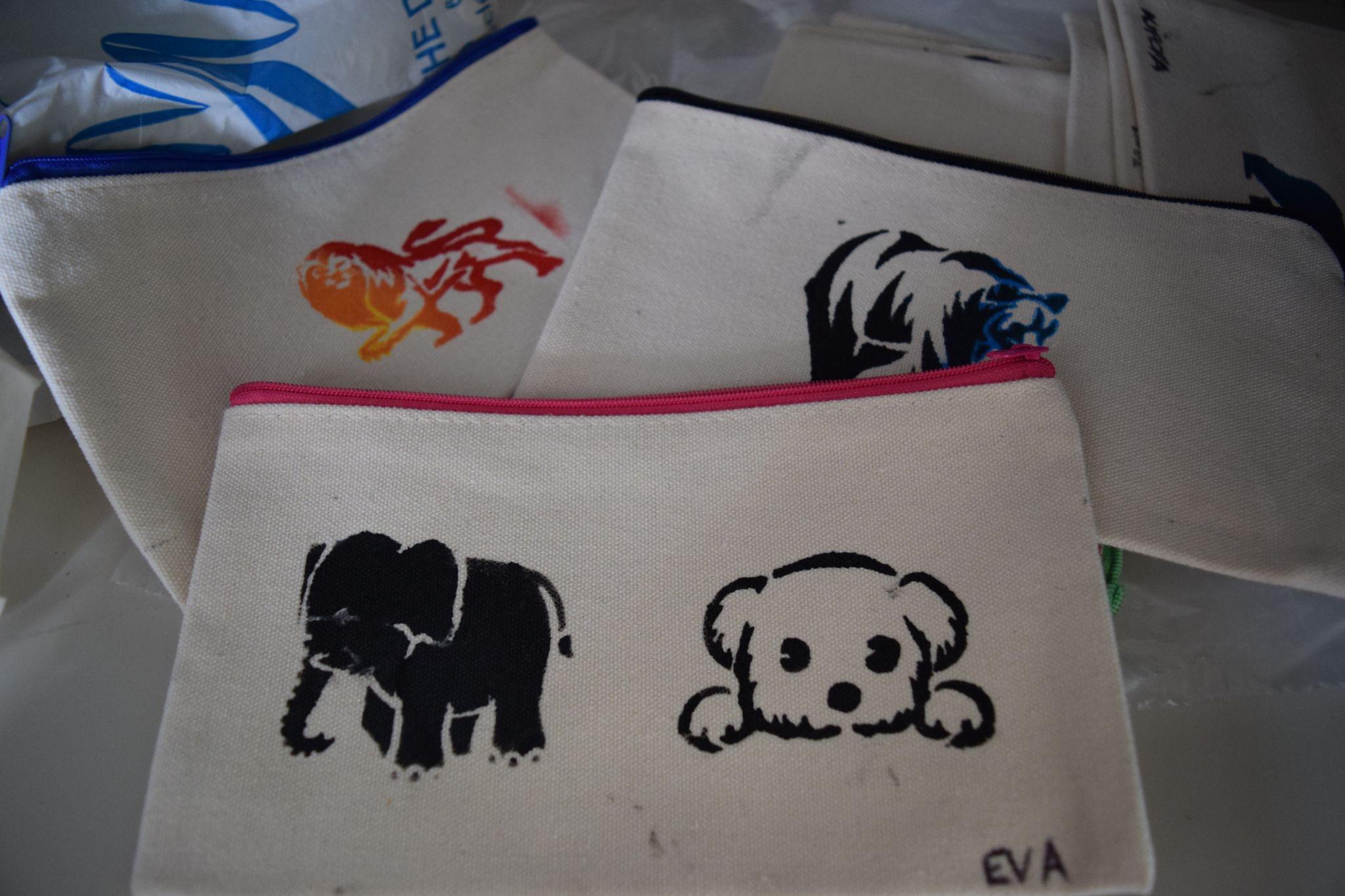 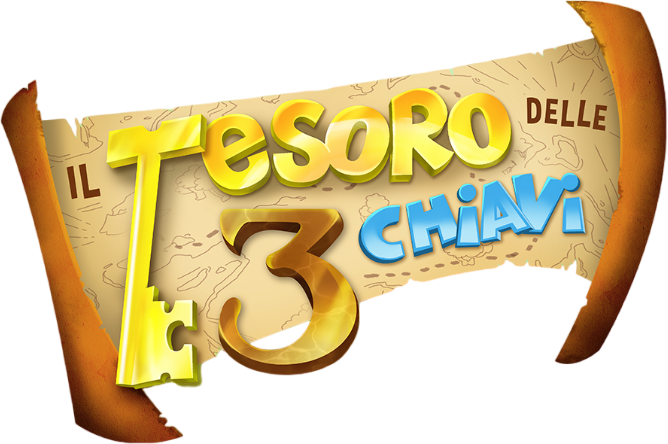 GREST 2023
Forziere del Tesoro Australiano
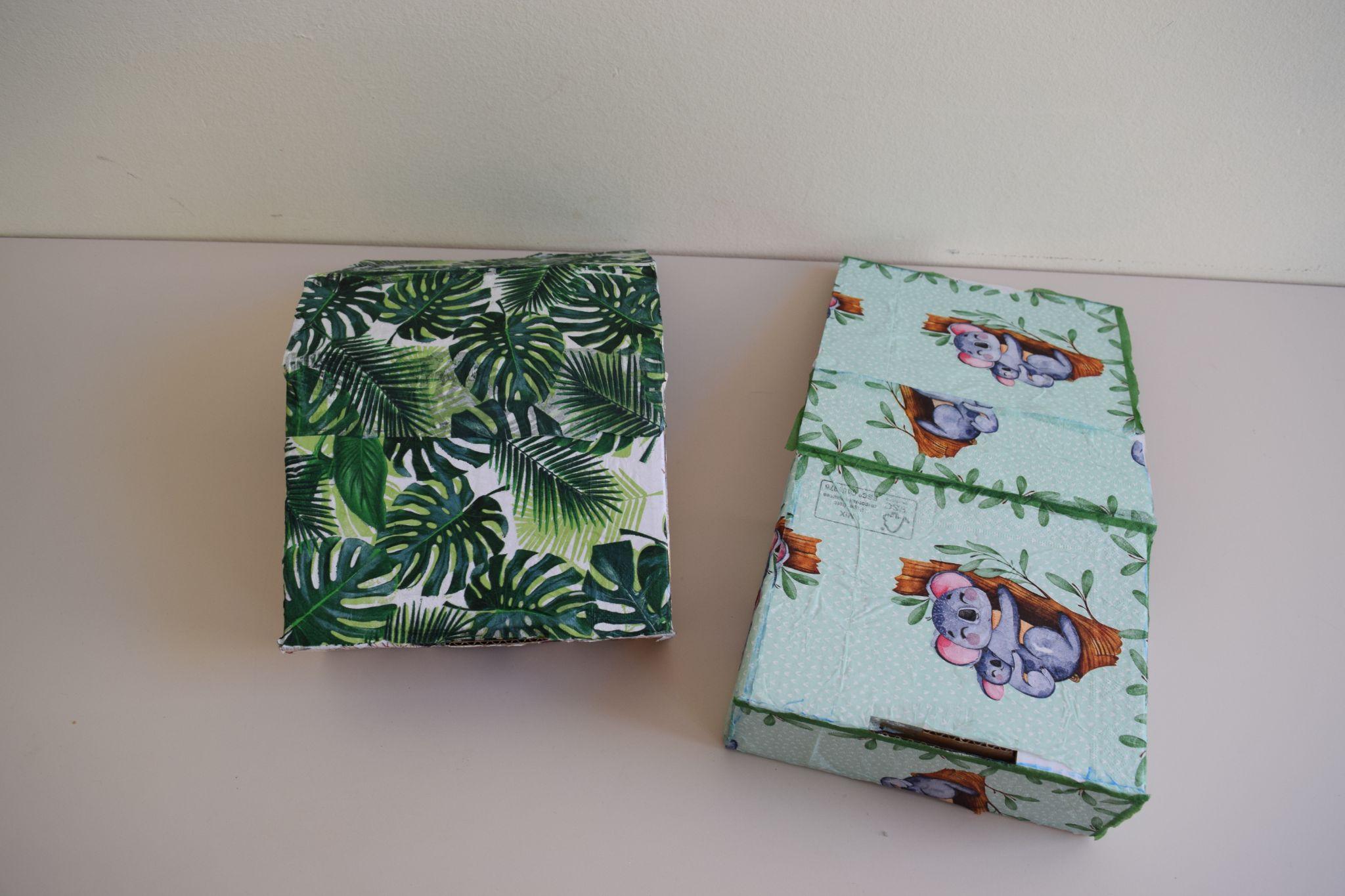 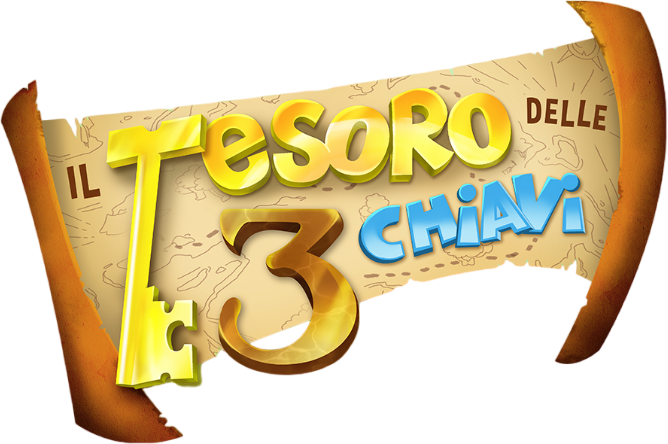 GREST 2023
Totem della Tribù Toha
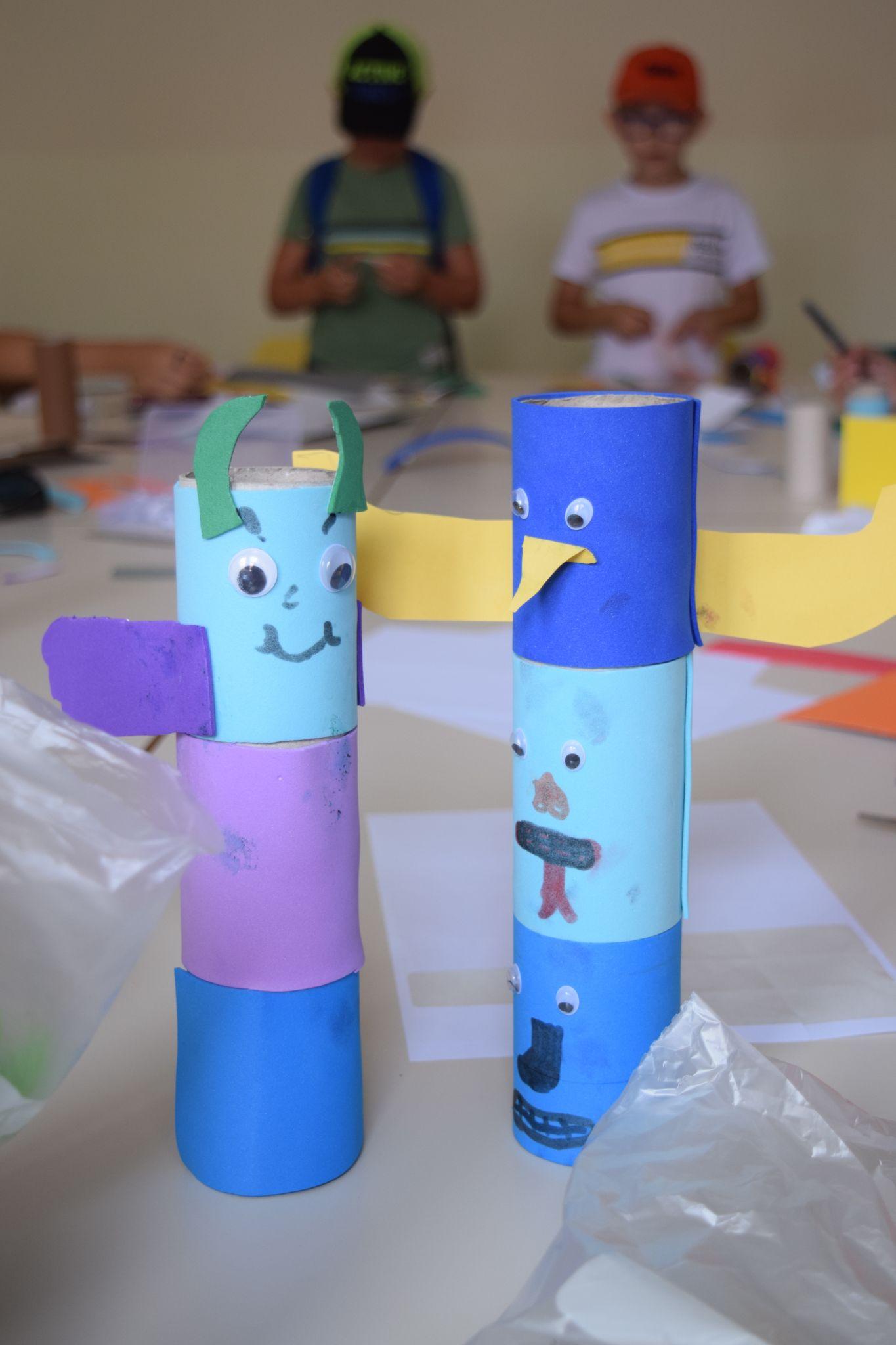 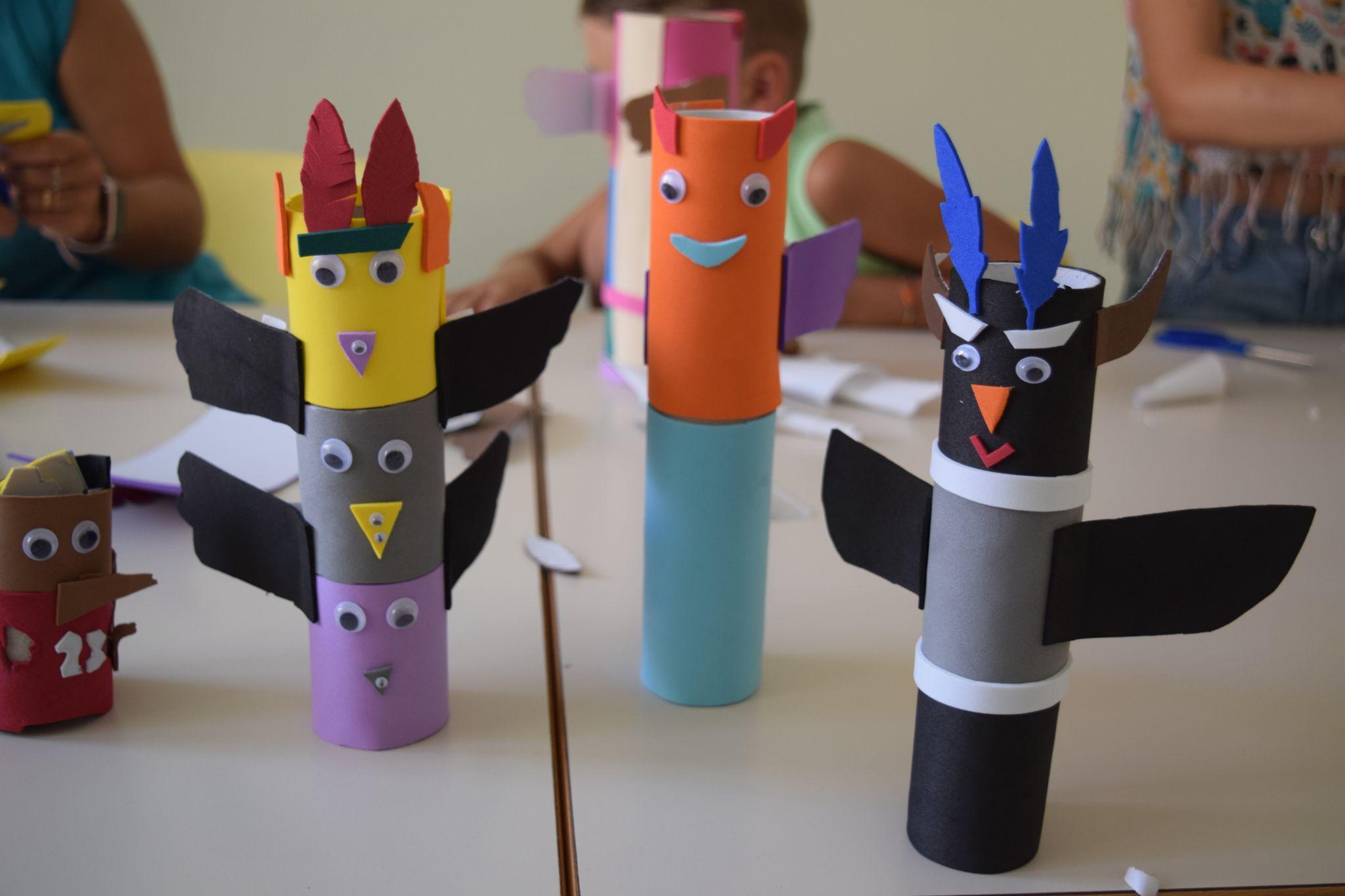 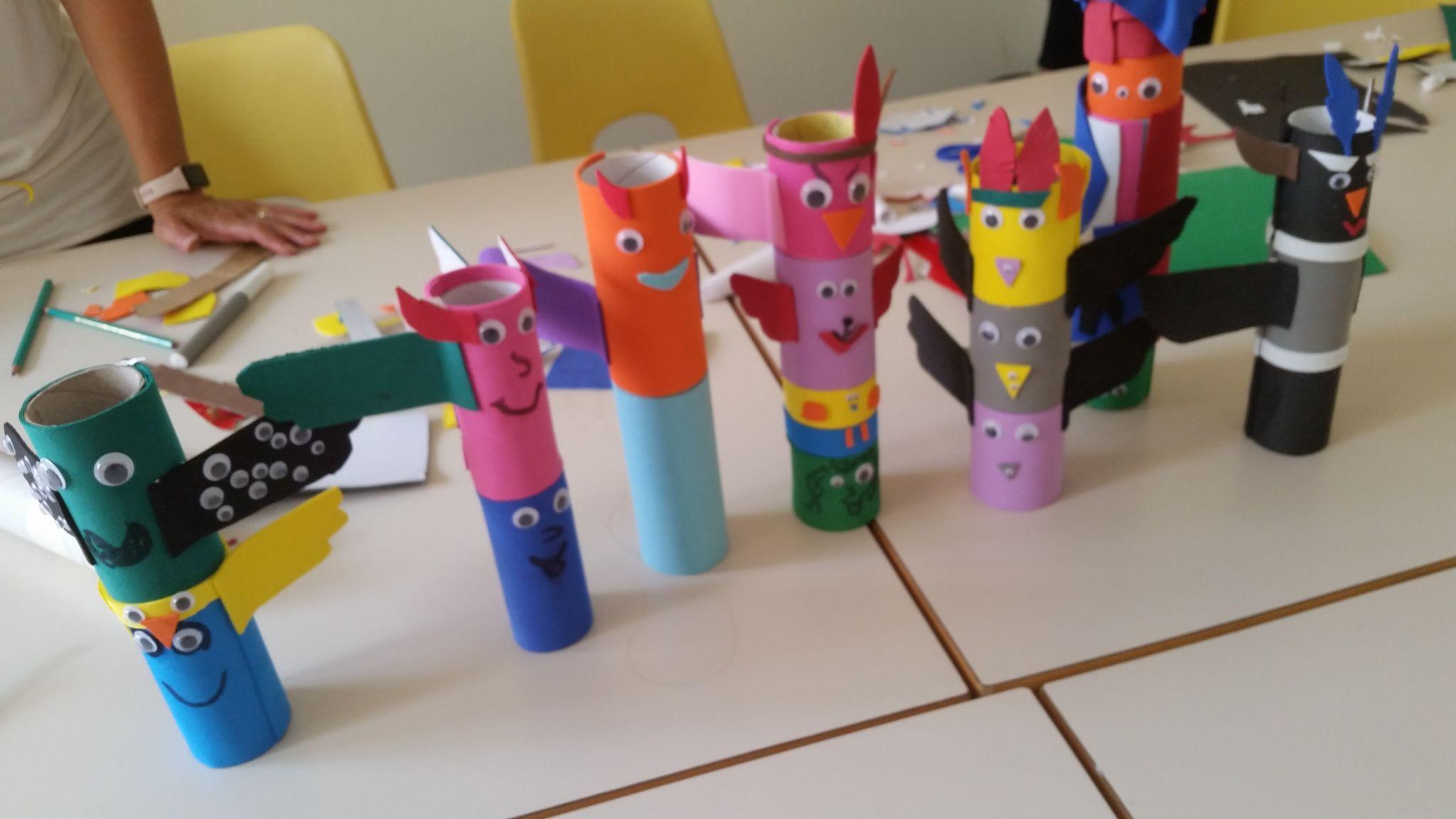 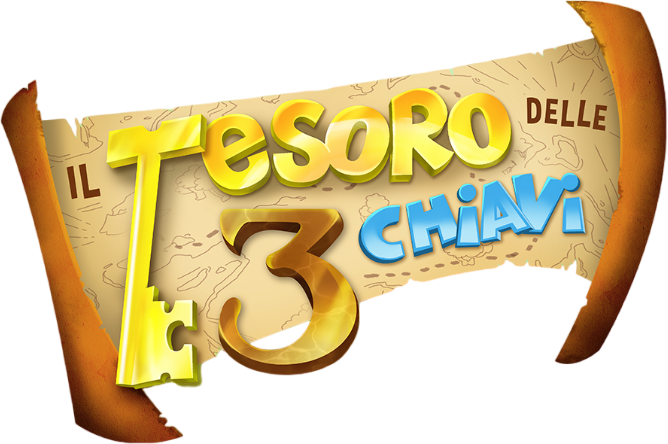 GREST 2023
Danza
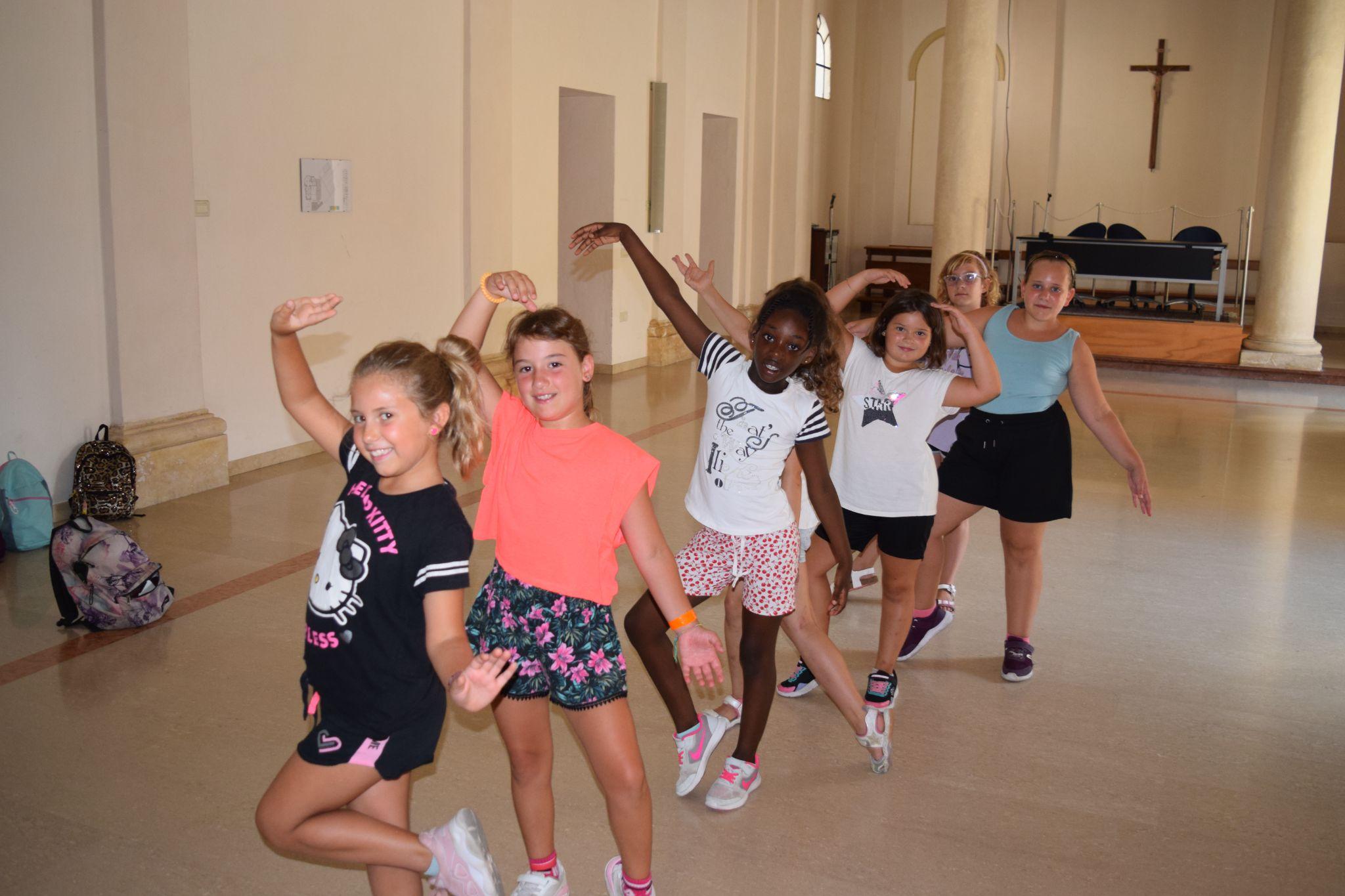 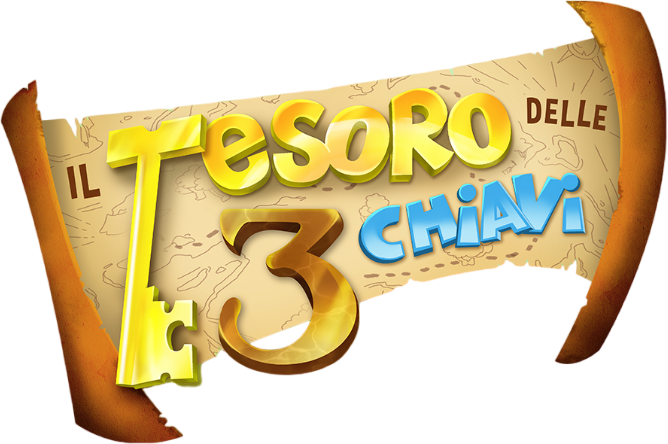 GREST 2023
Teatro
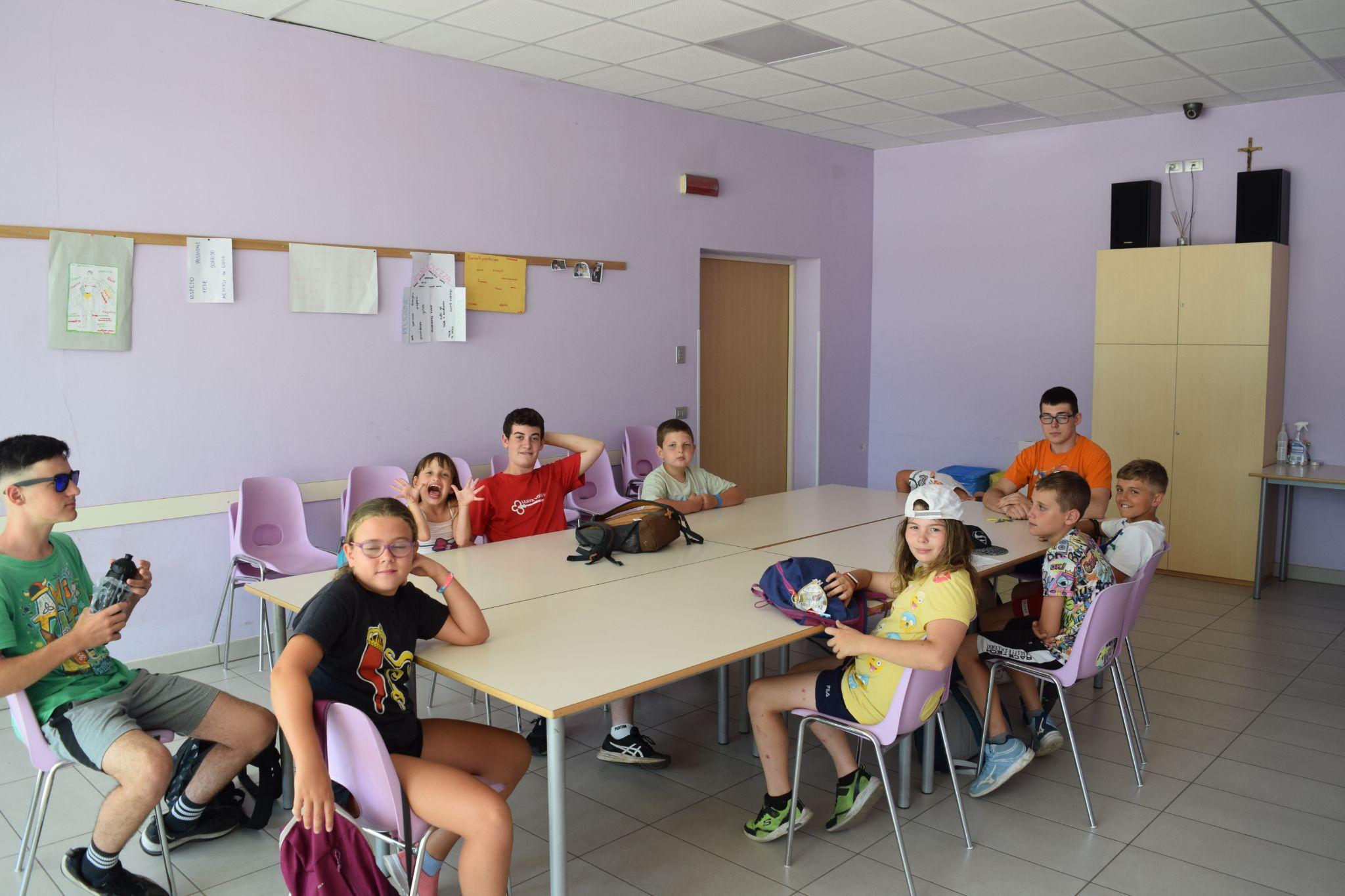 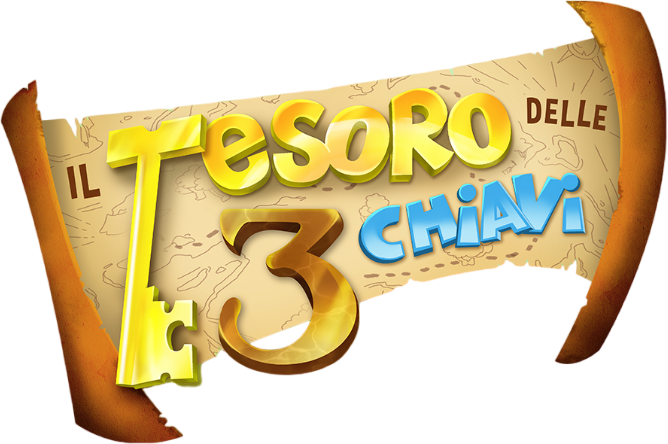 GREST 2023